Human Aspects in Social Enterprises
Building Sustainable Enterprises for Social Change
Wendy Suganda, PhD & Shelvi, M.M.
Learning Outcomes
Design Thinking in the context of Social Entrepreneurship
Pada akhir sesi ini:
Peserta didik memahami pentingnya faktor manusia dalam pengembangan sebuah bisnis sosial.
Peserta didik memahami karakteristik dari seorang wirausahawan sosial sukses
Peserta didik mengidentifkasi ciri-ciri kepemeimpinan entreprenurial dalam konteks kewirausahaan sosial.
2
Design Thinking in the context of Social Entrepreneurship
Entrepreneurial Leadership
Case Study: Pandawara Group
Developing Leadership Skillset
Agenda
3
Entrepreneurial Leadership
Entrepreneurial Leadership
Entrepreneurial leadership adalah kemampuan kepemimpinan yang sesuai dan efektif di dalam konteks, yaitu industry, tim, dan budaya kewirausahaan (Roomi and Harrison, 2011).  
Ada dua pendekatan utama mengenai bagaimana akademisi mendefinisikan entrepreneurial leadership, yaitu psychological dan contextual approach
Psychological approach: melihat dan membedakan entrepreneurial leaders dari karakter yang dimiliki secara natural oleh seseorang.
Contextual approach: pandangan ini menilai bahwa karakteristik entrepreneurial leaders terbentuk dari lingkungan tempat ia berkarier. 
Kita akan menggunakan kedua pendekatan ini dalam menjelaskan karakter dari seorang social entrepreneur
5
Source: Roomi, M. A., & Harrison, P. (2011). Entrepreneurial leadership: What is it and how should it be taught?.
Psychological approach: Traits of an Entrepreneur
Akademisi di Harvard Business School menemukan 10 kesamaan karakteristik yang ditemukan dari entrepreneur-entrepreneur sukses di seluruh dunia.
6
Traits of an Entrepreneur
Curiosity: Pengusaha sukses memiliki sifat khas yang membedakan mereka dari pemimpin organisasi lainnya: rasa ingin tahu. Kemampuan seorang pengusaha untuk tetap ingin tahu memungkinkan mereka terus mencari peluang baru. Alih-alih puas dengan apa yang mereka pikir sudah mereka ketahui, pengusaha mengajukan pertanyaan yang menantang dan mengeksplorasi berbagai jalur.
Willingness to experiment: Selain rasa ingin tahu, pengusaha membutuhkan pemahaman tentang eksperimen terstruktur, seperti design thinking. Dengan setiap peluang baru, seorang pengusaha harus menjalankan tes untuk menentukan apakah peluang tersebut layak untuk dikejar.
Adaptability: Kewirausahaan adalah proses iteratif, dan tantangan serta peluang baru muncul di setiap tikungan. Hampir tidak mungkin untuk mempersiapkan diri untuk setiap skenario, tetapi pemimpin bisnis yang sukses harus mampu beradaptasi.
7
Traits of an Entrepreneur
Deciciveness: Untuk menjadi sukses, seorang pengusaha harus membuat keputusan sulit dan tetap berpegang teguh pada keputusan tersebut. Sebagai seorang pemimpin, mereka bertanggung jawab untuk membimbing arah bisnis mereka, termasuk setiap aspek mulai dari pendanaan dan strategi hingga alokasi sumber daya.
Self-awareness: Seorang pengusaha hebat sadar akan kekuatan dan kelemahan mereka. Alih-alih membiarkan kekurangan menghambat mereka, mereka membangun tim yang lengkap yang melengkapi kemampuan mereka.
Risk tolerance: Kewirausahaan sering dikaitkan dengan risiko. Meskipun benar bahwa meluncurkan usaha membutuhkan pengusaha untuk mengambil risiko, mereka juga perlu mengambil langkah-langkah untuk meminimalkannya.
Comfort with failures: Selain manajemen risiko dan pengambilan keputusan yang terukur, kewirausahaan membutuhkan tingkat kenyamanan tertentu dengan kegagalan.
8
Traits of an Entrepreneur
Persistence: Meskipun banyak pengusaha sukses merasa nyaman dengan kemungkinan kegagalan, bukan berarti mereka menyerah dengan mudah. Sebaliknya, mereka melihat kegagalan sebagai kesempatan untuk belajar dan tumbuh.
Innovative thinking: Inovasi sering berjalan seiring dengan kewirausahaan. Meskipun inovasi dalam bisnis dapat didefinisikan sebagai ide yang baru dan berguna, itu tidak selalu melibatkan pembuatan produk atau layanan yang benar-benar baru. Beberapa startup paling sukses telah mengambil produk atau layanan yang ada dan meningkatkan secara drastis untuk memenuhi kebutuhan pasar yang terus berubah.
Long term focus: Banyak orang mengaitkan kewirausahaan dengan memulai bisnis. Meskipun tahap awal peluncuran usaha, seperti mendapatkan pendanaan, sangat penting bagi kesuksesannya, prosesnya tidak berakhir setelah bisnis beroperasi.
9
Contextual Approach: Who are social Entrepreneurs
Social entrepreneur (sociopreneur) adalah individu yang mengenali dan mengejar peluang untuk menciptakan nilai sosial, menangani masalah sosial yang mendesak melalui solusi inovatif. 
Berbeda dengan wirausahawan tradisional yang fokus utamanya adalah pada maksimalisasi keuntungan, wirausahawan sosial memprioritaskan dampak sosial sambil juga memastikan keberlanjutan finansial. 
Social entrepreneur adalah entrepreneurial leaders yang mempunyai keinginan kuat untuk membuat social impact.
10
Entrepreneurial leadership and Scalability
Untuk membantu sebuah Bisnis sosial untuk dapat berkembang, seorang sociopreneur perlu untuk menemukan business partners yang mempunyai karakteristik kuat dalam 
Entrepreneurial leadership dan 
Mempunyai motivasi untuk membawa dampak positif bagi dunia.
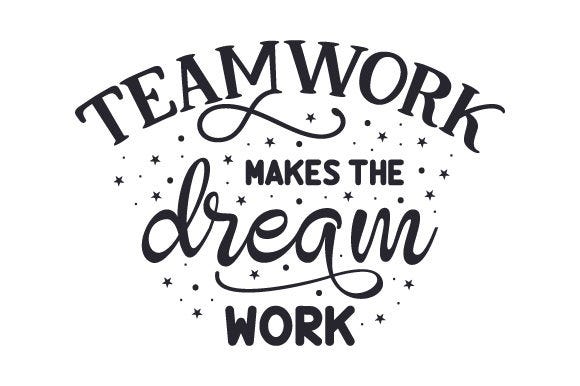 11
Session 2/3
Case Study: pandawara Group
Pandawara Group
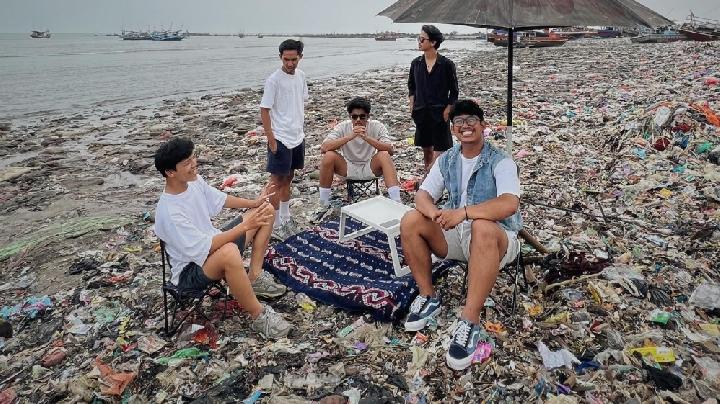 Pandawara Group adalah kelompok pemuda asal Bandung yang terkenal dengan aksi membersihkan sampah di sungai dan pantai.
Latar belakang lima anak muda tersebut membentuk Pandawara Group karena dampak dari permasalahan sampah di Indonesia yang mereka rasakan secara langsung, yaitu banjir. Sebagai korban banjir, mereka merasakan keresahan dan empati melihat kondisi sungai dipenuhi sampah. Atas dasar tersebut, mereka langsung turun membersihkan sampah di selokan dan sungai sekitar tempat tinggal mereka.
14
Pandawara Group
Pandawara Group mulai mendapatkan perhatian publik ketika aksi-aksi mereka diunggah ke media sosial. Video dan foto kegiatan mereka yang membersihkan sungai penuh sampah menjadi viral, dan banyak orang mulai terinspirasi oleh tindakan mereka. Kegiatan Pandawara Group kemudian berkembang tidak hanya di satu lokasi, tetapi di berbagai tempat di Indonesia.
Pandawara Group tidak hanya fokus pada pembersihan sungai, tetapi juga mulai mengembangkan berbagai program yang bertujuan untuk meningkatkan kesadaran lingkungan. Mereka mengadakan workshop, seminar, dan kegiatan edukatif lainnya yang ditujukan untuk berbagai kalangan, mulai dari anak-anak hingga orang dewasa.
Watch this: https://youtu.be/jUi953lTxWk?t=90
15
Pandawara Group
Kelompok ini juga bekerja sama dengan pemerintah daerah, perusahaan, dan NGO untuk memperluas jangkauan dampaknya. Beberapa proyek kolaboratif melibatkan pengadaan tempat sampah, pengolahan limbah, dan kampanye pengurangan sampah plastik di berbagai kota di Indonesia.
Case ini menjelaskan bagaimana Pandawara Group memulai social movement dan kemudian mengkonversikannya menjadi sebuah Bisnis sosial yang membuat impact lebih besar lagi.
16
Case Reflection
Dari case study ini, kita dapat melihat bagaiman sekelompok sociopreneur dapat menginspirasi orang-orang yang mempunyai keingingan serupa untuk membantu mewujudkan misi
Mereka bahkan rela melakukan ini dengan liteterally mengotori tangan mereka dan membantu memungut sampah tanpa bayaran. 
Seringkali, kesamaan dalam pencapaian misi menjadi penghubung dari orang-orang yang mempunyai jiwa sosial. 
Untuk membuat sebuah ide Bisnis sosial menjadi scalable, sociopreneur dapat mengidentifikasi orang-orang yang tepat yang mempunyai keinginan serupa untuk membuat dunia menjadi sedikit lebih baik.
17
Session 3/3
Developing leadership skillset
Is leader born or made?
Contextual approach dalam literatur entrepreneurial leadership berpendapat bahwa entrepreneurial leaders terbentuk dari lingkungan tempat ia berkarier.
Pandangan ini berarti bahwa entrepreneurial leadership itu bukan hanya merupakan bakat, tetapi sesuatu yang dapat dipelajari. 
Seorang entrepreneur senantiasa belajar dari lingkungannya dan mengadopsi kemampuan-kemampuan baru yang ia butuhkan untuk membuat bisnisnya menjadi lebih sukses lagi.
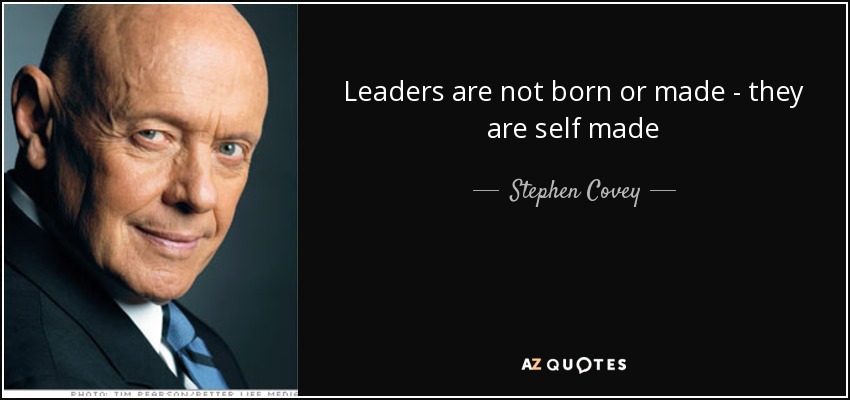 20
Sociopreneur leaders
Begitu pula dengan sociopreneurs, ketika mereka bertemu dan bekerja dengan orang-orang yang mempunyai keinginan yang sama untuk mengubah dunia menjadi lebih baik, mereka belajar dari satu sama lain
Proses pembelajaran yang iterative ini merupakan modal yang kuat untuk membua sebuah usaha sosial dapat menjadi sustainable dan scalable.
21
“Be kind to all kinds”
© 2024
Mata Kuliah ini dikembangkan oleh Wendy Suganda, PhD dan Shelvi, M.M. untuk Kementerian Pendidikan, Kebudayaan, Riset, dan Teknologi Republik Indonesia.
Lorem ipsum dolor sit amet, consectetuer adipiscing elit. Maecenas porttitor congue massa.
Lorem Ipsum Dolor Sit Amet, Consectetuer Adipiscing Elit
23
COMPANY TEAM SLIDE
Firstname Lastname
Firstname Lastname
Firstname Lastname
Firstname Lastname
FIRSTNAME LASTNAME
Firstname Lastname
Firstname Lastname
Designation | Description
24
TABLE
25
PIE CHART
Lorem ipsum dolor sit amet, consectetuer adipiscing elit. Maecenas porttitor congue massa. Fusce posuere, magna sed pulvinar ultricies, purus lectus malesuada libero, sit amet commodo magna eros quis urna.
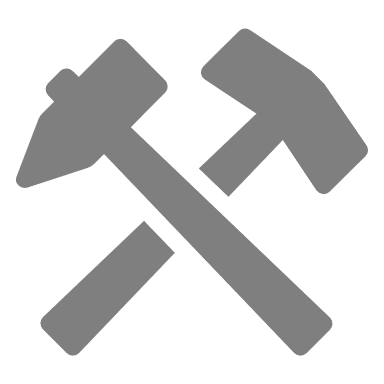 26